Elements of art:texture
By. Mr. Bush
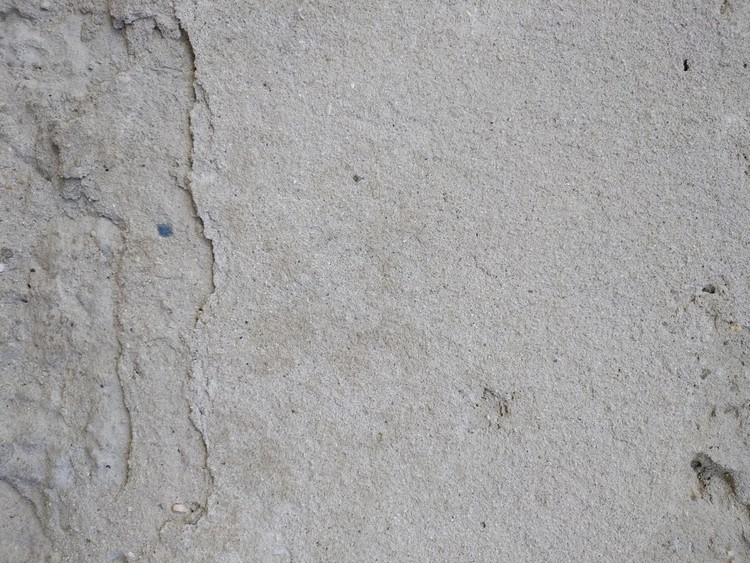 What is texture?
The surface quality that can be seen and felt. Textures can be rough or smooth, soft or hard. Texture can be natural (real) and actually felt or visually implied by the artist and feels different than it appears.
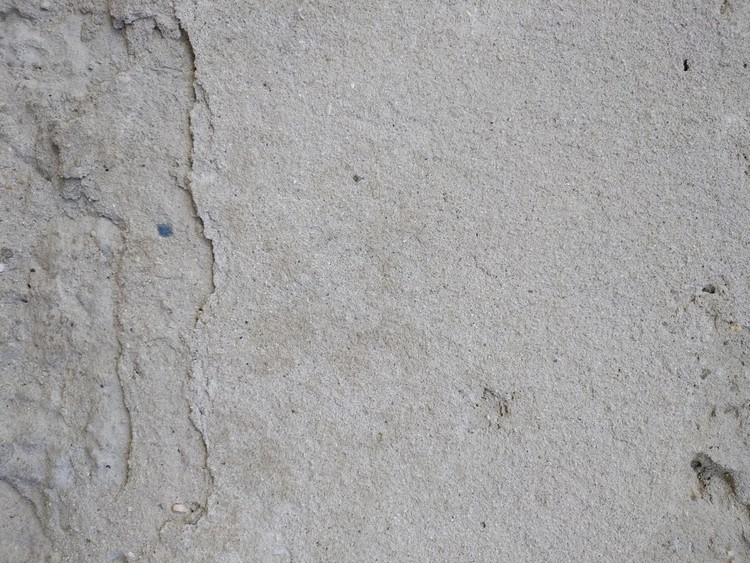 Texture Drawing
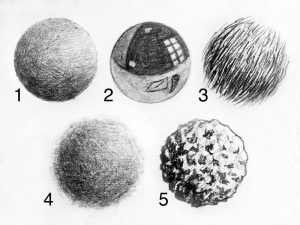 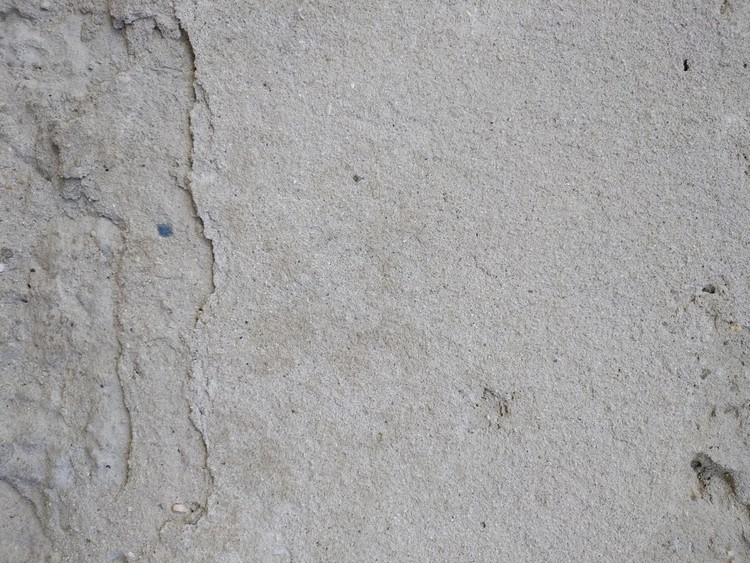 Texture drawing
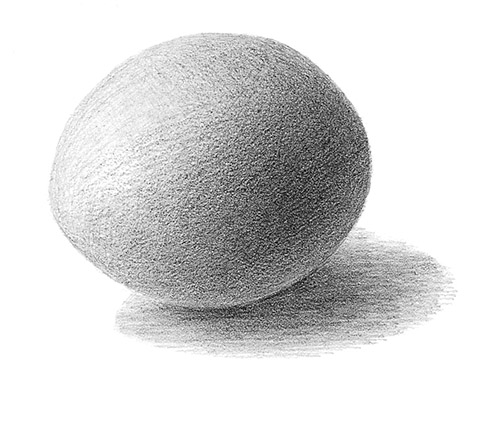 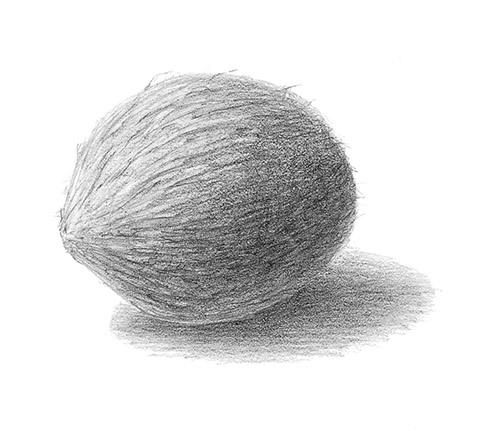 Texture drawing
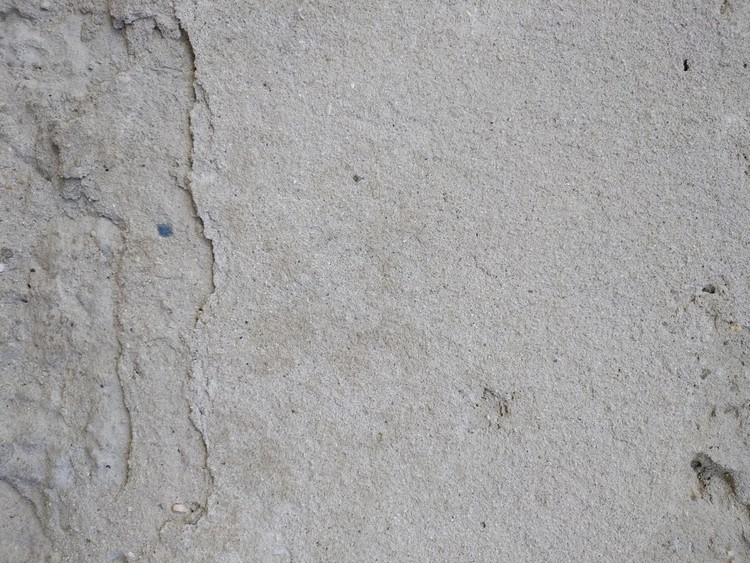 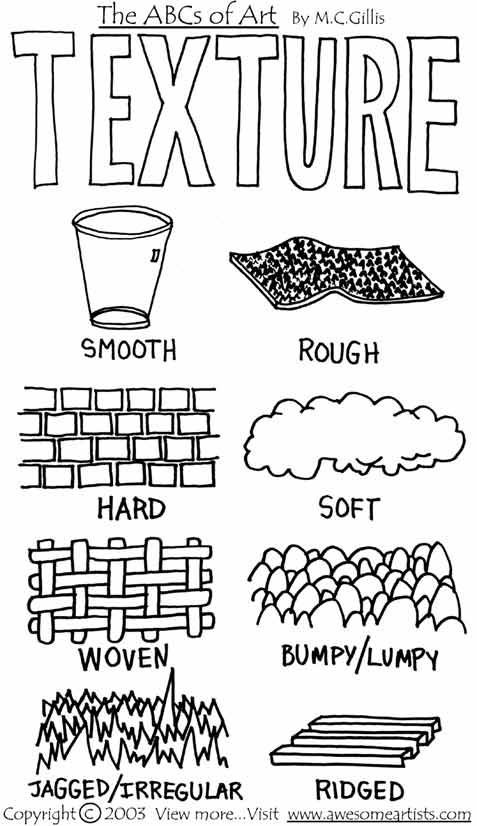 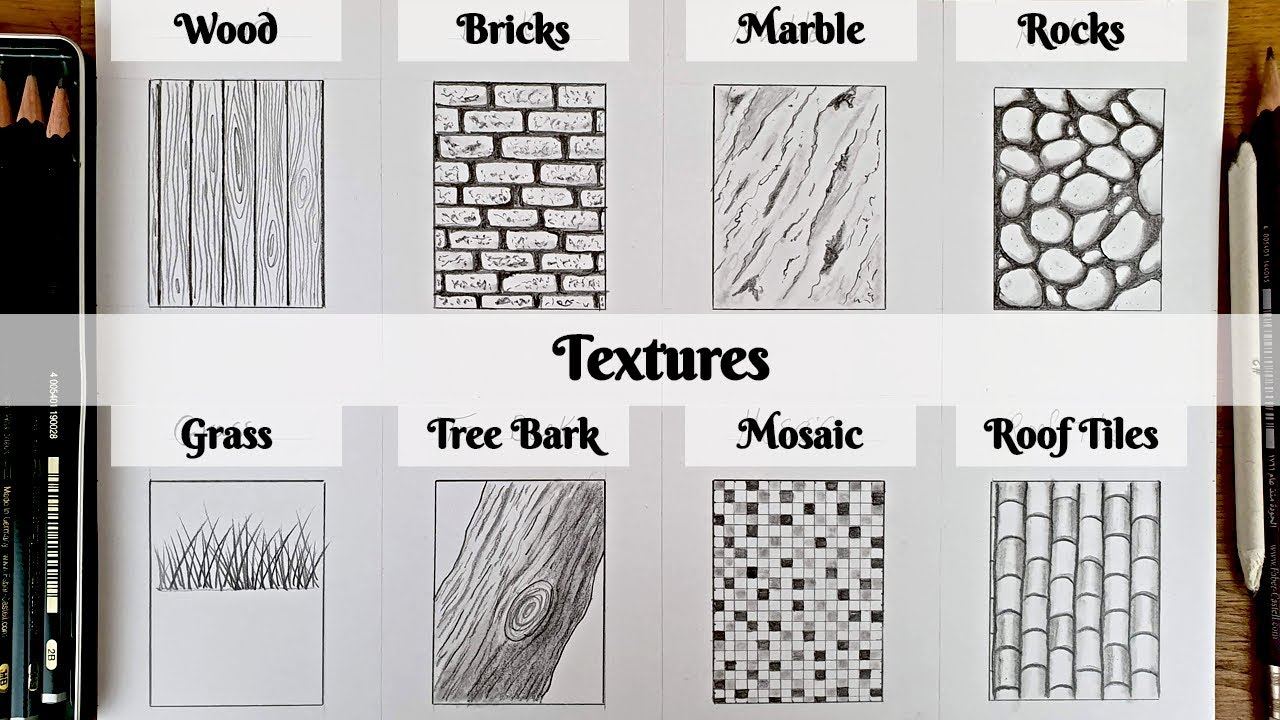 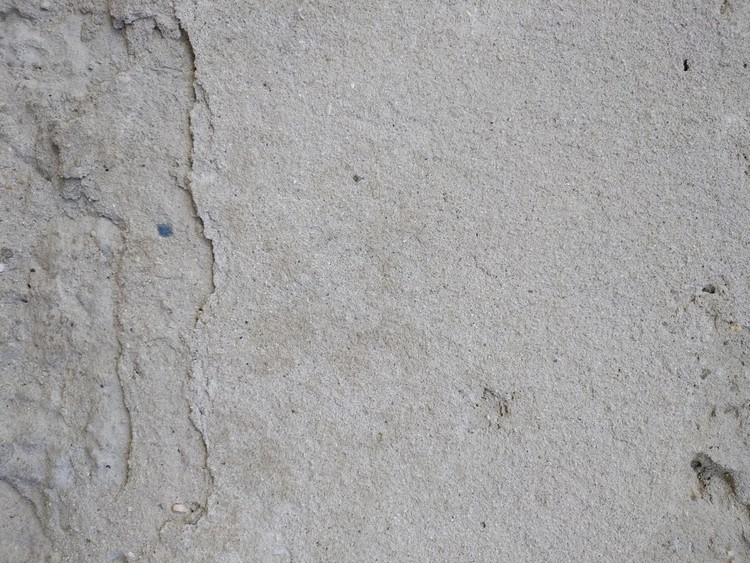 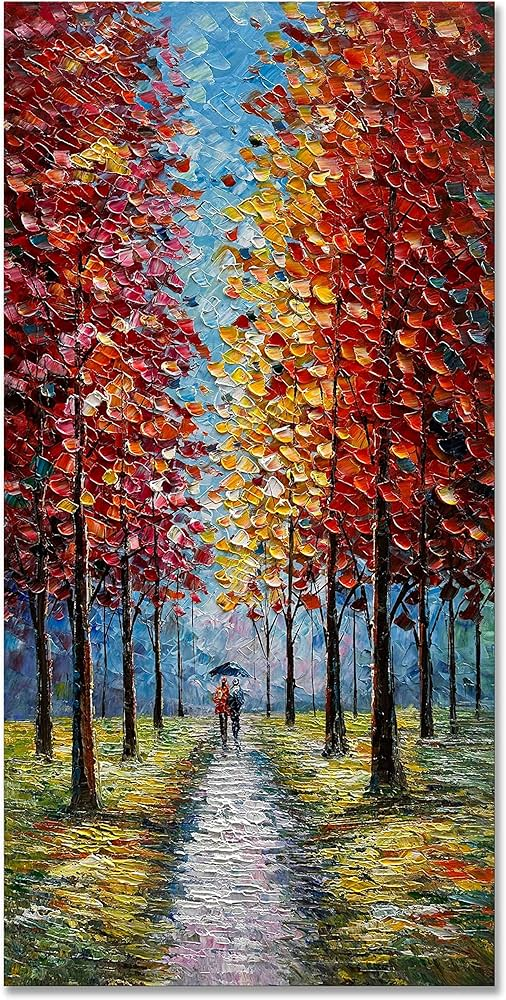 Textured art
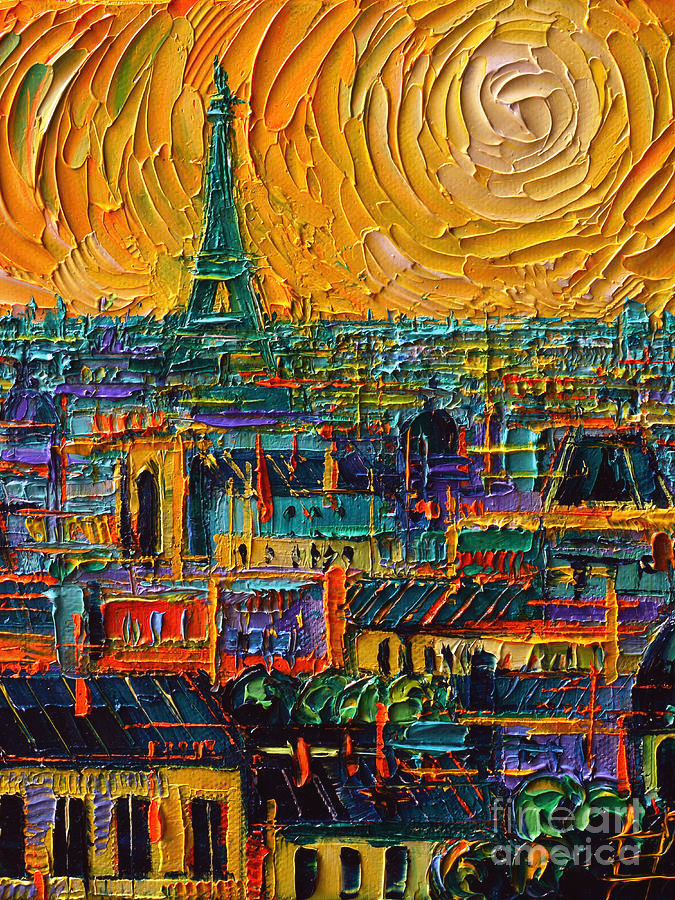 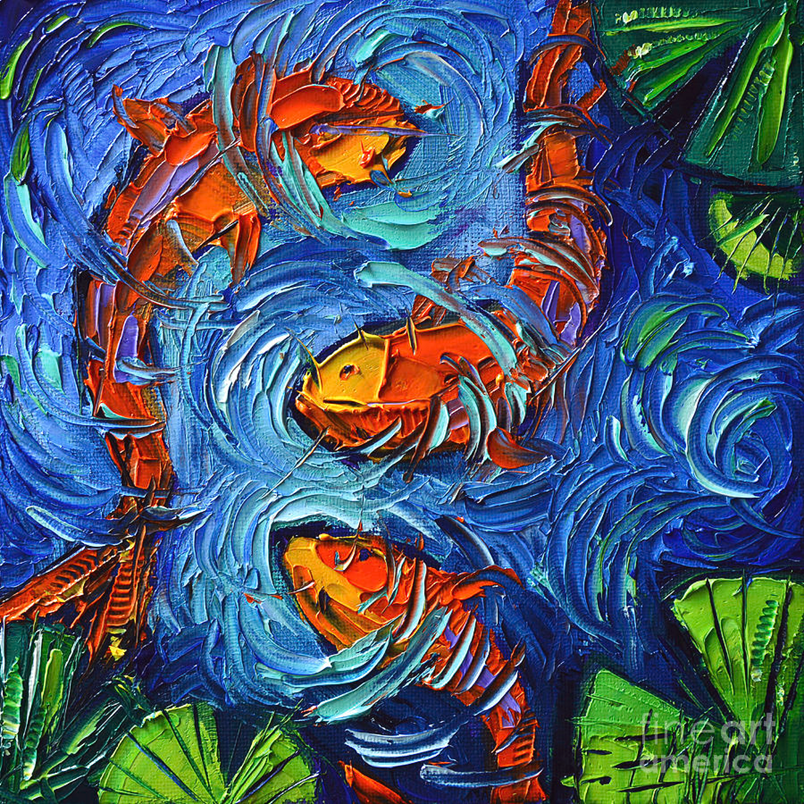 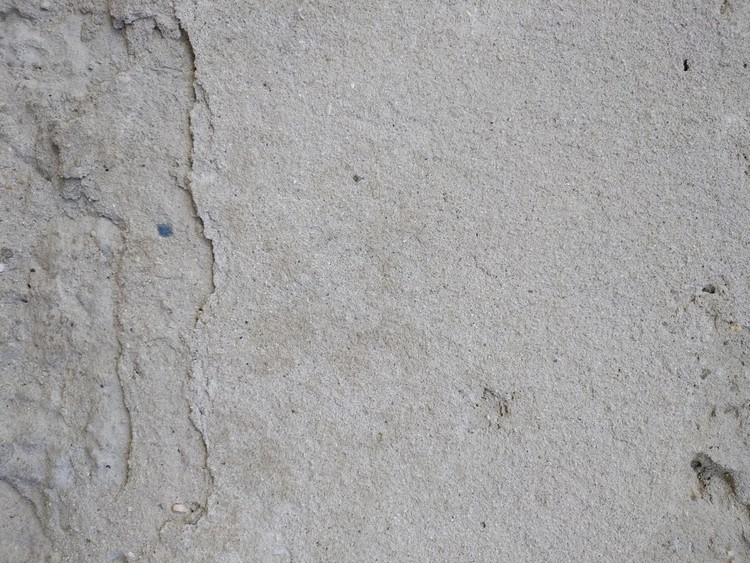 Textured art
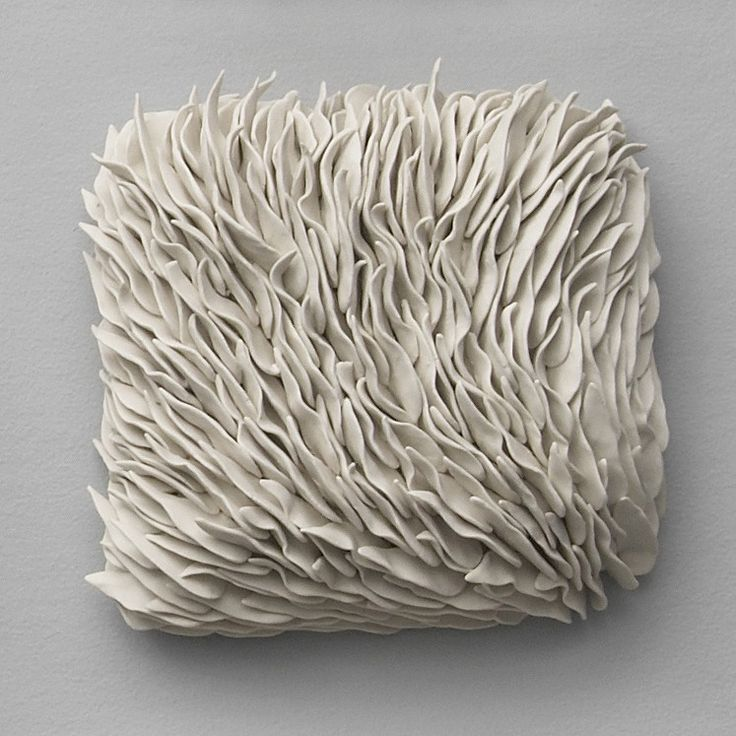 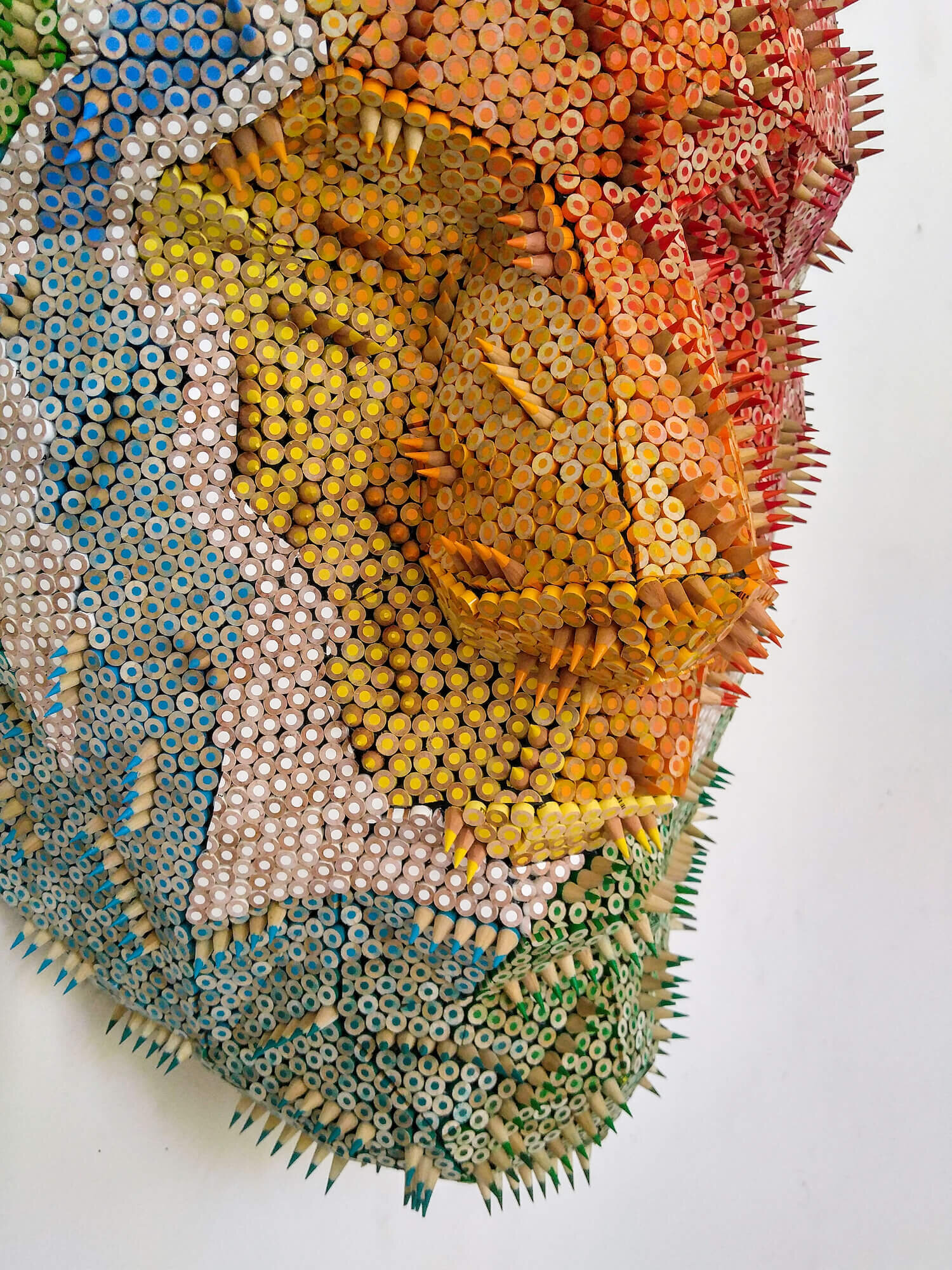 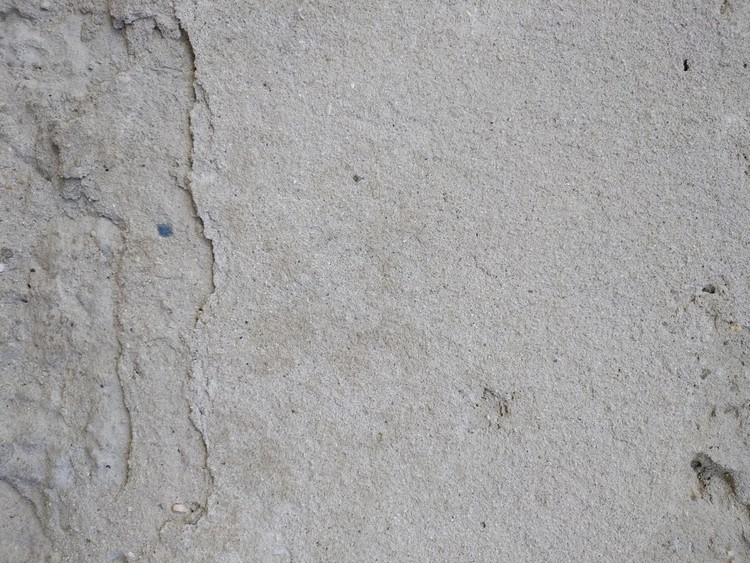 Textured art
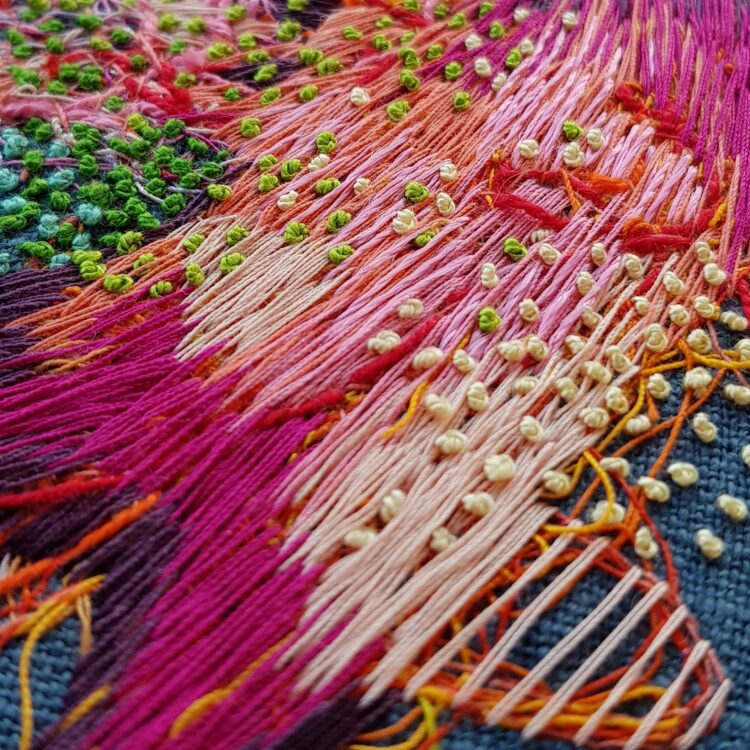 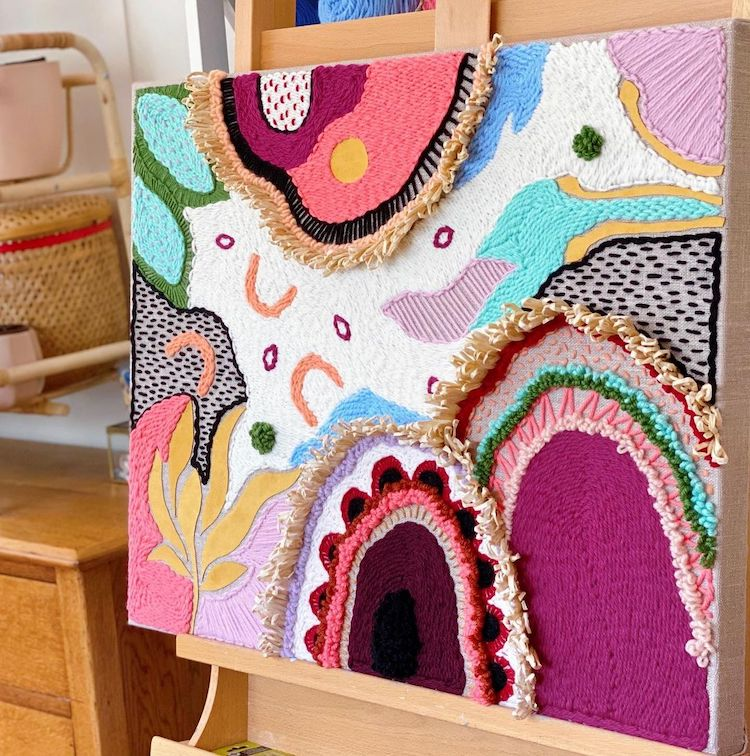